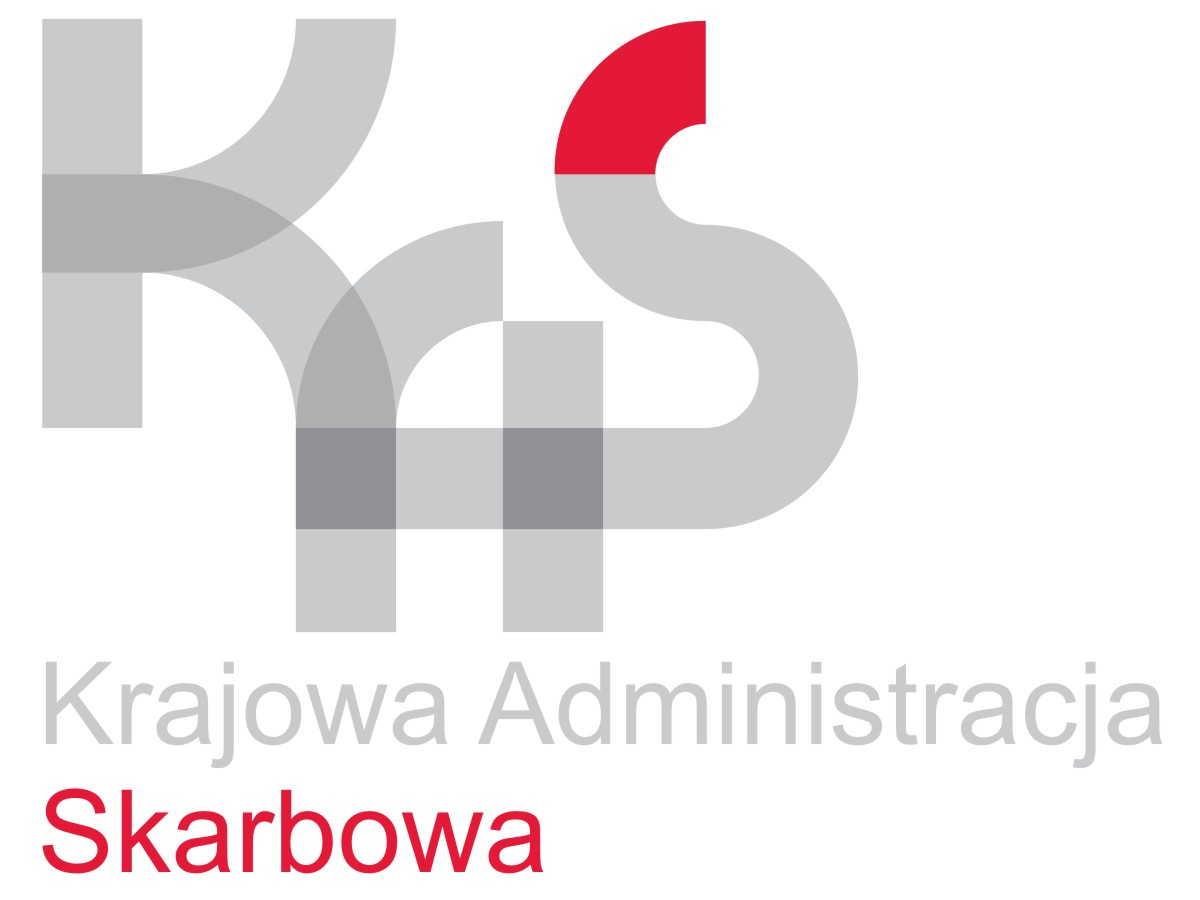 Kącik psychologiczny
Izba Administracji Skarbowej 
               w Opolu
Założenia
Raz w tygodniu w poniedziałek na stronie intranetowej jest umieszczany krótki artykuł  z zakresu psychologii pozytywnej, społecznej, relacyjnej. Artykuły zawierają zagadnienia z zakresu emocji i radzenia sobie ze stresem.

Dlaczego w poniedziałek? Ponieważ istnieje szansa, że w ciągu całego tygodnia, to co zostanie przeczytane będzie rezonować w głowie i dobre nawyki uda się wprowadzić w życie.
Skąd pomysł?
Małe zmiany nawyków jednostki mogą powodować wielkie zmiany w społeczności.

Świadomość, że wiele można zmienić, ale czasem trzeba pokazać jak.

Wsparcie pięknej kultury w organizacji i dostrzeżenia potencjału w pracownikach i funkcjonariuszach IAS Opole do budowania takiej kultury.

Fascynacja psychologią, szczególnie psychologią pozytywną.
Psychoedukacja - jedno z zadań psychologa w KAS
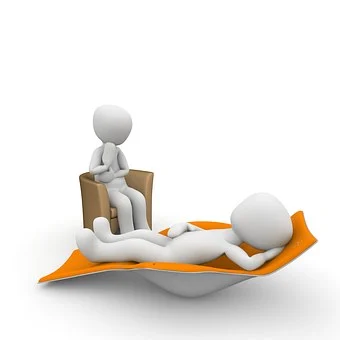 Otwartość pracowników i funkcjonariuszy na konsultacje psychologiczne.

Pomoc psychologiczna w trudnych sytuacji zawodowych.

Wspieranie kadry zarządzającej w kierowaniu zespołem.

Dostęp do pomocy psychologicznej w ramach interwencji kryzysowej.
Koszty wdrożenia i utrzymania
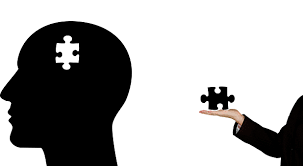 Utrzymanie etatu psychologa 

Jednym z głównym zadań psychologa w KAS jest psychoedukacja, w Izbie Administracji w Opolu jest realizowana poprzez krótkie materiały edukacyjne dostępne dla każdych pracowników i funkcjonariuszy. 

Z materiałów mogą korzystać również osoby podczas pracy zdalnej.
Kontynuacja projektu
Rozszerzenie tematyki artykułów.

Rozpoznanie zapotrzebowania na konkretne tematy do poruszenia.

Spotkania w formie warsztatów i szkoleń.
Kącik psychologiczny
Przykładowe tematy poruszane w kąciku psychologicznym:
Pojęcie technostresu 
Oduczanie się jako kompetencja przyszłości
Czy asertywność można wyćwiczyć 
Wizualizacja
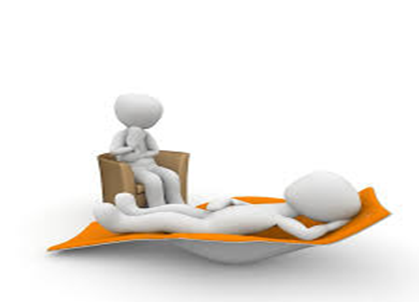 Pojęcie technostresu (1/2)
,,Stało się przerażająco oczywiste, że nasza technologia rozszerzyła się dalece poza ludzkość’’. – Albert Einstein
Codziennie spędzanie wielu godzin w sztucznym świetle, praca przy komputerach, korzystanie z telefonów komórkowych. Nasza codzienność, prawda?
Czym tak naprawdę jest technostres?
Termin ten został zdefiniowany po raz pierwszy w latach osiemdziesiątych przez Craig Broda (1984). Powiedział, że to „współczesna choroba adaptacyjna spowodowana niezdolnością do radzenia sobie z nowymi technologiami komputerowymi w zdrowy dla naszej psychiki sposób”. Technostres powstaje z powodu braku równowagi między wymaganiami, a zasobami pozwalającymi na bezproblemowe korzystanie z technologii. To z kolei prowadzi nas do poczucia dyskomfortu, negatywnych postaw i wysokiego poziomu aktywacji psychofizjologicznej.
Technostres można zrozumieć na podstawie znanej teorii psychologicznej wprowadzonej przez dwóch psychologów Lazarusa i Folkmana (1984) nazywanej - transakcyjnym modelem stresu. Teoria ta wyjaśnia, że negatywne skutki stresu zależą bardziej od tego, jak ktoś rozumie swój stres. Innymi słowy, czy większość z nas czuje, że może sobie poradzić ze stresem w naszym życiu, czy też czuje się nim obezwładniona. Godziny pracy spędzone przed komputerem i  ,,bycia online’’ mogą być odbierane za stresujące, ale stresory też mogą być rozumiane jako bardziej łagodne i do opanowania, jeżeli w ciągu dnia znajdziemy chwilę na relaks w postaci spaceru po parku czy lesie.
Pojęcie technostresu (2/2)
Współczesne społeczeństwa stworzyły sztuczne miejsca pracy. Nasza ciągła potrzeba bycia podłączonym do mediów społecznościowych przywiązała nas technologii. Nasze zmęczenie to skutek wielu godzin spędzonych na korzystaniu z elektronicznych urządzeń.
Co na to nauka ?
Nic tak bardzo nie wspomaga zarządzania stresem jak dzień spędzony na łonie natury, w lesie, w górach, na plaży. Uzdrawia to ciało i duszę. Obniża ciśnienie krwi, obniża tętno, rozluźnia mięśnie i obniża poziom hormonów stresu. Badania wykazały, że zwykły 15-minutowy spacer w środowisku leśnym ma tendencję do wywoływania podwyższonego stanu fizjologicznego relaksu. Na przykład terapia leśna, zwana w Japonii "Shinrin-yoku", koncentruje się na angażowaniu zmysłów i przyjmowaniu "lasu". Jest to metoda promocji zdrowia, która wykazała, że naturalne środowisko leśne może poprawić samopoczucie Posiadanie regularnego dostępu do zielonej przestrzeni zwiększa nawet długowieczność. Epidemiczny wzrost chorób związanych ze stresem, depresją czy lękiem jest częściowo związany z naszą rosnącą alienacją od natury.
Na koniec zostawiam Państwa z myślą Ralpha Waldo Emersona, który w swoim eseju Nature z 1836 roku pisał - "czuję, że nic nie może mnie spotkać [...] czego natura nie może naprawić."
Oduczanie się jako kompetencja przyszłości (1/2)
Dla przykładu, zastanówcie się. Jeżeli podczas wakacji w Wielkiej Brytanii wynajmiecie samochód to zapewne wielką trudnością nie będzie nauczenie się prowadzenia nowego modelu pojazdu, tylko pamiętanie o tym, żeby jeździć po lewej stronie jezdni. Nie jest łatwo oduczyć się nawyków, które już nam nie służą. Dlatego też przejścia w Londynie mają przypomnienia dla pieszych, aby "patrzeć w prawo".
Learning-unlearning, czyli uczenie się i oduczanie. W każdym aspekcie naszego życia operujemy modelami myślowymi, które stały się przestarzałe lub nieaktualne. Zajmowanie się jakąś dziedziną przez wiele lat może wprowadzić nas w proces stagnacji, a żeby przyjąć nową logikę tworzenia wartości, musimy oduczyć się starej. Świat jest coraz bardziej technologiczny, więc warto się uczyć komunikacji zdalnej, a oduczać nastawienia na załatwienia wszystkich spraw face-to-face. Oduczenie się oznacza również odejście od stałego sposobu myślenia i przyjęcie sposobu myślenia opartego na rozwoju. Pozbywania się źródeł naszych uprzedzeń. Warto się uczyć odwagi w radzeniu sobie z trudnymi emocjami. Oduczmy się przeświadczenia, że ze wszystkim musimy poradzić sobie sami. Ciągła zmienność świata skłania nas do nauki otwartości na zmiany i rozwój a oduczania się przywiązywania się do swoich nawyków.
Oduczanie się jako kompetencja przyszłości (2/2)
Rzeczywistość widzimy przez pryzmat tego co wiemy, a to wpływa na szukanie rozwiązań swoich problemów. Warto inwestować w wiedzę na temat kompetencji komunikacyjnych, inteligencji emocjonalnej. Ważne jest nastawienie na współpracę i kompromis. Natomiast warto oduczać się nastawienia tylko na siebie i konfliktowości. Ponad to wyrobienie w sobie łatwości oduczania się powoduje, że również akceptowanie porażek jest prostsze. Warto uczyć się prosić o informacje zwrotną. Warto się uczyć krytycznego myślenia czy łączenia wiedzy z różnych dziedzin. Na koniec dodam jak ważna jest świadomość ryzyka oraz wyrobienie sobie nawyków dotyczących swojego zdrowia, warto się uczyć dbania o work-life balance, a warto oduczyć się pracoholizmu.
Propozycja ćwiczenia:
Zastanów się nad tym co umiesz? Jakie kompetencje posiadasz? 
Jakie kompetencje chcesz zwiększyć? Jakie masz codzienne nawyki (np. korzystanie z telefonu po przebudzeniu, spacer)? 
Czy wspierają one Twoje zdrowie psychiczne?
Czy asertywność można wyćwiczyć (1/3)
Asertywność – tak bardzo pożądana w dzisiejszym świecie postawa, mająca ogromny wpływ na to jak funkcjonujemy w pracy, w domu, w gronie znajomych… To taki złoty środek pomiędzy uległością i agresywnością w komunikacji, który opiera się na wyrażaniu własnego zdania (albo mówiąc szerzej wyrażaniu siebie) w taki sposób, który nie rani i nie narusza godności drugiej osoby, odmawianiu w sytuacjach, gdy nie zgadzamy się na coś, jasnym wyrażaniu własnej opinii, potrzeb, chęci, ale także akceptowaniu opinii innych od naszych oraz na godnym przyjmowaniu krytyki i szczerym przyjmowaniu pochwał i komplementów. Bardziej praktycznie, można powiedzieć, że asertywność to szacunek do siebie i drugiej osoby, przyjmowanie pozytywnych rad i cieszenie się z własnych sukcesów podnoszenie poczucia własnej wartości i świadomość tego, że KAŻDY człowiek jest wolną i wyjątkową istotą. Aby być asertywnym, należy poznać siebie (i poznawać wciąż na nowo). Gdy postanowimy zacząć pracować nad swoją asertywnością, warto odpowiedzieć sobie kilka pytań, np.:
Jakie mam potrzeby i pragnienia?
Jakie jest moje zdanie w ważnych dla mnie kwestiach?
Czy pozwalam na to, by ktoś mnie obrażał?
W czym mogę komuś pomóc, a w czym nie?
Jakie jest moje samopoczucie?
Czy asertywność można wyćwiczyć (2/3)
Przedstawię teraz narzędzia asertywności, których można się nauczyć na każdym etapie naszego życia. Na asertywność nigdy nie jest za późno!
Komunikat „Ja” – mówienie o tym co czujemy w związku z tym, co zrobiła druga osoba. Czuję (nazwa emocji), kiedy ty (opis zachowania) i proszę/chciałbym (próba rozwiązania sytuacji)… Przykład: Jestem zła, że znowu przyszedłeś 30 minut po umówionym czasie. Chciałabym, żebyś następnym razem był punktualny.
Oddzielenie człowieka od zachowania. Zwróć uwagę, czy wypowiedź zaczyna się od oceny czyjegoś zachowania, czy osoby, zarówno gdy ktoś krytykuje ciebie, jak i wtedy gdy ty kogoś krytykujesz. Na przykład: wyrażenie „Jesteś nieodpowiedzialny” zastąp słowami „chodzenie w samym t-shircie przy temperaturze minus 5 stopni jest bardzo nieodpowiedzialne”.
Asertywne odmawianie – słowo „nie” i krótko i jasno sformułowany powód odmowy, np. Nie mogę zaopiekować się twoim dzieckiem bo mam już plany na popołudnie. Ważne, żeby tłumaczenie nie było długie. Pamiętaj także, że słowo nie jest wystarczające i skończone. Masz również prawo odmówić nie tłumacząc dlaczego. Jeśli ktoś reaguje emocjonalnie, gdy mu odmawiasz, pamiętaj, że to są jego emocje, nie twoje. Osoba ta ma prawo je wyrazić, ale ty nie musisz za nie odpowiadać i reagować własnymi emocjami.
Czy asertywność można wyćwiczyć (3/3)
Przyjmowanie komplementów. Masz prawo przyjąć i ucieszyć się tą pozytywną energią, którą ktoś wysyła w twoim kierunku. Przyjmij ja i podziękuj.
Głos i postawa: ważny jest kontakt wzrokowy, spokojny, ale konkretny głos, proste plecy, rozluźnione ramiona.
Każdego dnia znajdujemy się w sytuacjach, w których nasza asertywność wystawiana jest na próbę. Warto każdego dnia nad nią pracować, także w pracy. Jeśli nie nauczymy się asertywnej postawy, będziemy ulegać czyjejś manipulacji, poświęcać innym zbyt dużo uwagi, pomagać innym swoim kosztem, pozwalać innym się wykorzystywać, robić coś na co nie mamy ochoty i obwiniać się, gdy komuś odmówimy, a to wszystko z pewnością doprowadzi do przemęczenia, złego samopoczucia, niezadowolenia z pracy, a potem życia…
Zadanie na ten tydzień: wykorzystać wszystkie narzędzia asertywności!
Wizualizacja (1/2)
Jest to technika pracy z ciałem i umysłem, którą możemy stosować samodzielnie poprzez wyobrażanie sobie odpowiednich obrazów. Istnieją dowody naukowe potwierdzające, że nasz mózg nie odróżnia tego, co naprawdę się dzieje w danej chwili, od tego co sobie wyobrażamy – nie odróżnia realności od wyobrażenia. Kiedy więc włączasz swoje umysłowe kino poprzez przypominanie sobie wydarzeń z przeszłości lub przez wyobrażanie sobie czegoś, w twoim organizmie dzieje się to samo, co w rzeczywistości – aktywują się te same sieci neuronowe, nasze myśli wywołują wewnętrzne obrazy i emocje. Warto wykorzystywać świadomie wizualizację pozwalającą nam skupić się na pozytywnych obrazach. Gdy będziemy przypominać sobie dobre i piękne aspekty naszej przeszłości albo wyobrażać sobie wspaniałą przyszłość, mózg uaktywni ośrodki związane z pozytywnymi uczuciami, a to wpłynie bardzo korzystnie na nasze samopoczucie.
Wizualizację możemy stosować w celu odprężenia ciała i umysłu, jako narzędzie pomagające wrócić do zdrowia, jako technikę przydatną w pracy z trudnymi sytuacjami lub w celu uzyskania pewnych informacji. Dziś jednak, chciałabym zachęcić do wykorzystywania wizualizacji w celu „przyciągnięcia” pożądanych rezultatów poprzez wyobrażanie sobie osiągniętego celu. Człowiek swoimi myślami przyciąga do siebie to, o czym marzy. Dlaczego więc nie wykorzystać siły myśli i wyobraźni połączonych z pozytywną emocją do tego, by osiągać wszystko czego pragniemy?
Wizualizacja (2/2)
Ćwiczenie:
5 kroków manifestacji marzeń:
Określ, czego chcesz.
Wypowiedz, czego chcesz.
Ujrzyj to oczami wyobraźni.
Użyj czasu teraźniejszego. Uwierz, że masz już to, czego pragniesz, i zachowuj się, jakbyś to miał/a. Wzbudź w sobie pozytywne uczucia: radość, szczęście, spokój, harmonię.
Powtarzaj wizualizację często i wzbudzaj w sobie pozytywne odczucia.
Pamiętaj jednak, żeby nie zamykać się całkowicie na nieprzewidziane okoliczności, które mogą okazać się równie korzystne i w długofalowej życiowej perspektywie bardzo wartościowe!
Dziękujemy za uwagę
Prezentacja opracowana przez:

psycholog Natalię Sulewską – Trawka i psycholog Katarzynę Wysadę
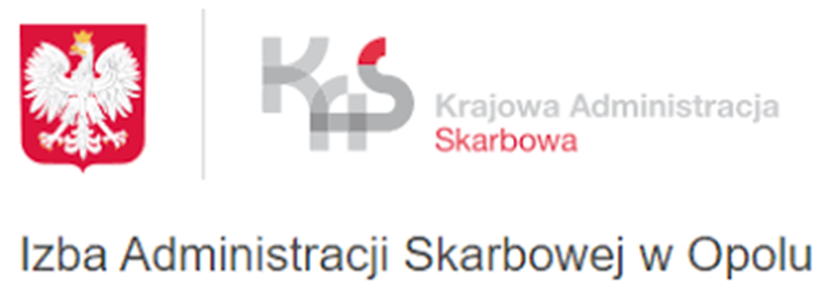 Zapraszamy do kontaktu:
Katarzyna Bernacka
Wydział Personalny
Tel. 77 4403247
E-mail: ias.opole@mf.gov.pl oraz katarzyna.bernacka@mf.gov.pl
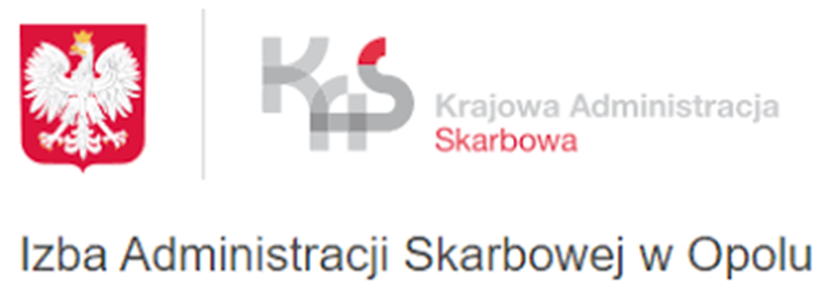